My first Solver
Optimization for ML
Constrained Optimization
2
Let us see how to handle multiple constraints and equality constraints
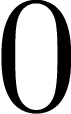 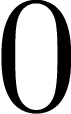 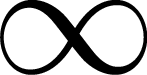 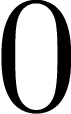 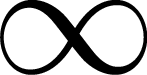 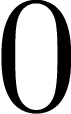 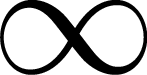 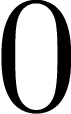 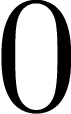 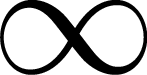 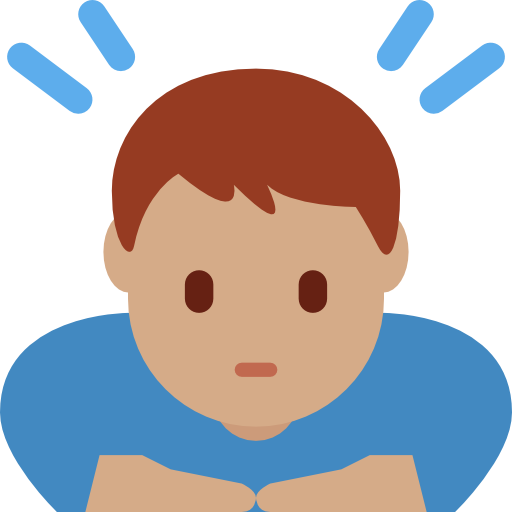 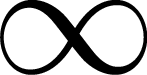 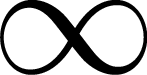 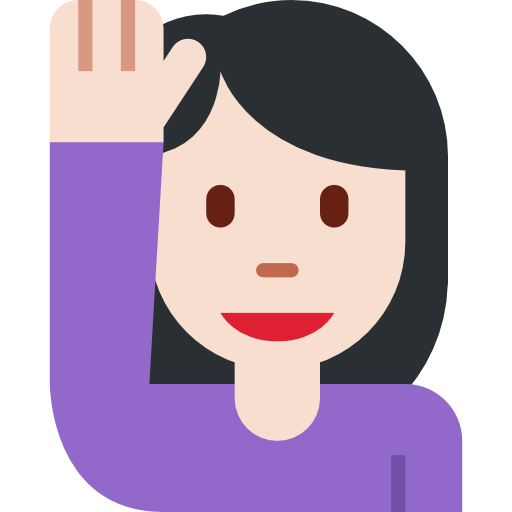 A few Cleanup Steps
3
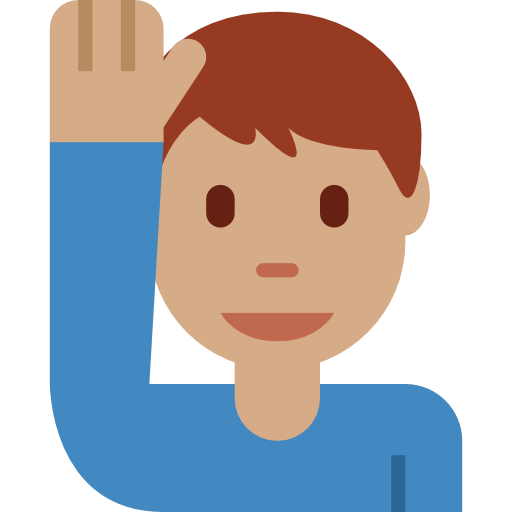 These new variables are called dual variables or sometimes even called Lagrange multipliers
The Lagrangian
4
This is just a nice way of rewriting the above problem
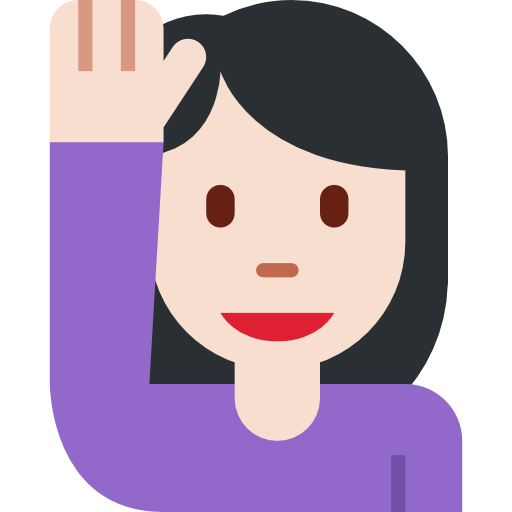 The Dual Problem
5
Duality
6
Hard SVM without a bias
7
Simplifying the Dual Problem
8
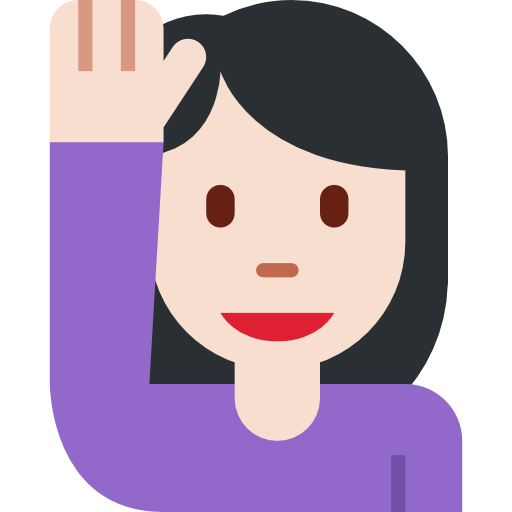 Support Vectors
Support Vectors!!
Dual for CSVM
10
CSVM Dual Problem
11
Solvers for the SVM problem
12
Sub-gradient since the primal objective is convex but non-differentiable
Yes, coordinate ascent in the dual looks a lot like stochastic gradient descent in the primal! Both work with a single data point at a time
Projected since we have a constraint (albeit a simple one) in the dual
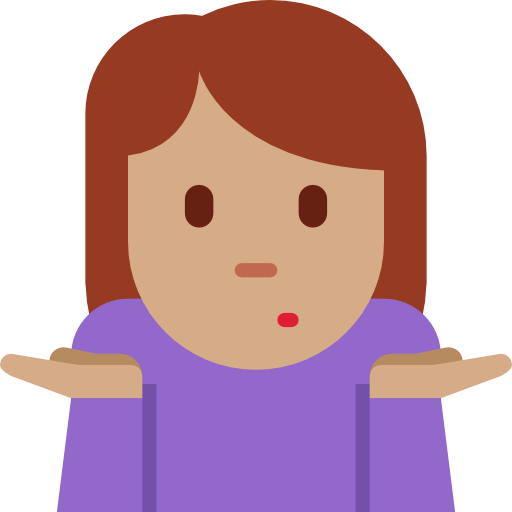 Does this mean I need to choose one data point at each time step?
SDCM for the CSVM Problem
13
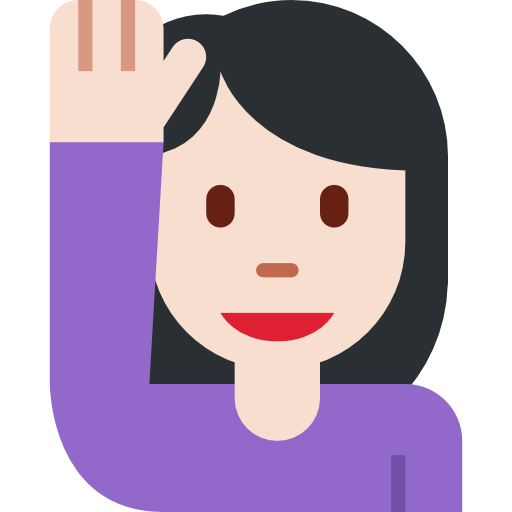 Warning: in general, finding an unconstrained solution and doing a projection step does not give a true solution
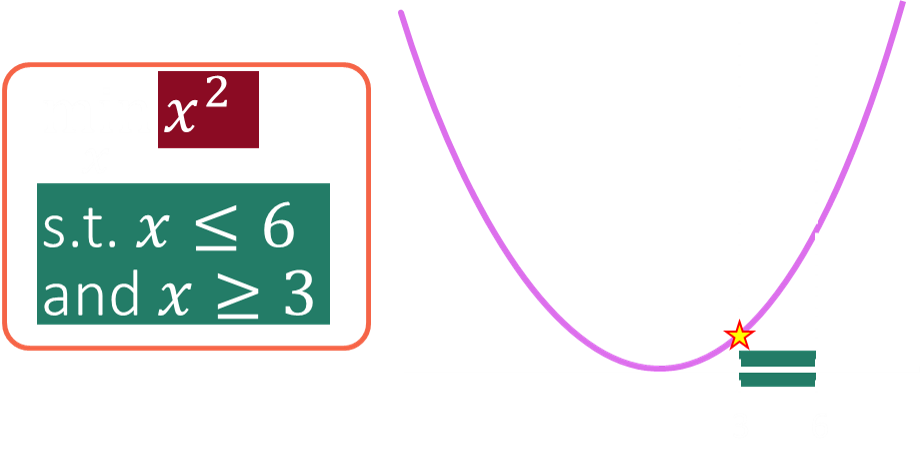 Indeed! In this special case, our objective had a nice property called unimodality which is why this trick works – it won’t work in general
Speeding up SDCM computations
14
Which Method to Choose?
15
Be careful not to get confused with similar sounding terms. Coordinate Ascent takes a small step along one of the coordinates to increase the objective a bit. Coordinate Maximization instead tries to completely maximize the objective along a coordinate
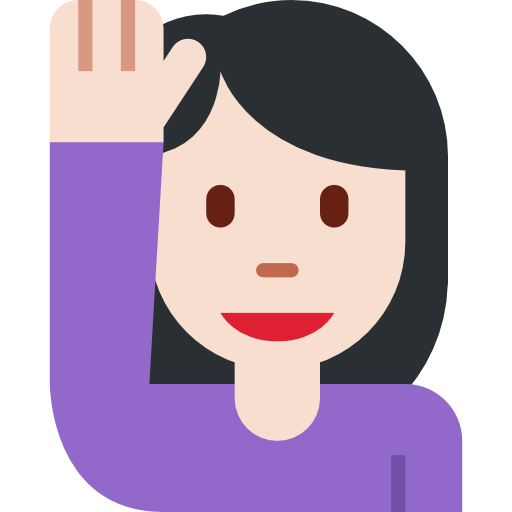 Also be careful that some books/papers may call a method as “Coordinate Ascent” even when it is really doing Coordinate Maximization. The terminology is unfortunately a bit non-standard
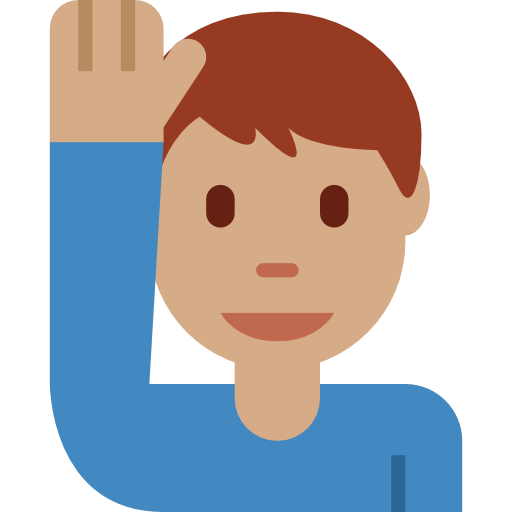 16
Practical Issues with GD Variants
How to initialize?
How to decide convergence?
How to decide step lengths?
How to Initialize?
17
Initializing close to the global optimum is obviously preferable 
Easier said than done. In some applications however, we may have such initialization e.g. someone may have a model they trained on different data
For convex functions, bad initialization may mean slow convergence, but if step lengths are nice then GD should converge eventually
For non-convex functions (e.g. while training deepnets), bad initialization may mean getting stuck at a very bad saddle point
Random restarts most common solution to overcome this problem
For some nice non-convex problems, we do know very good ways to provably initialize close to the global optimum (e.g. collaborative filtering in recommendation systems) – details beyond scope of CS771
How to decide Convergence?
18
How to detect convergence
19
How to choose Step Length?
20
How to choose Step Length?
21